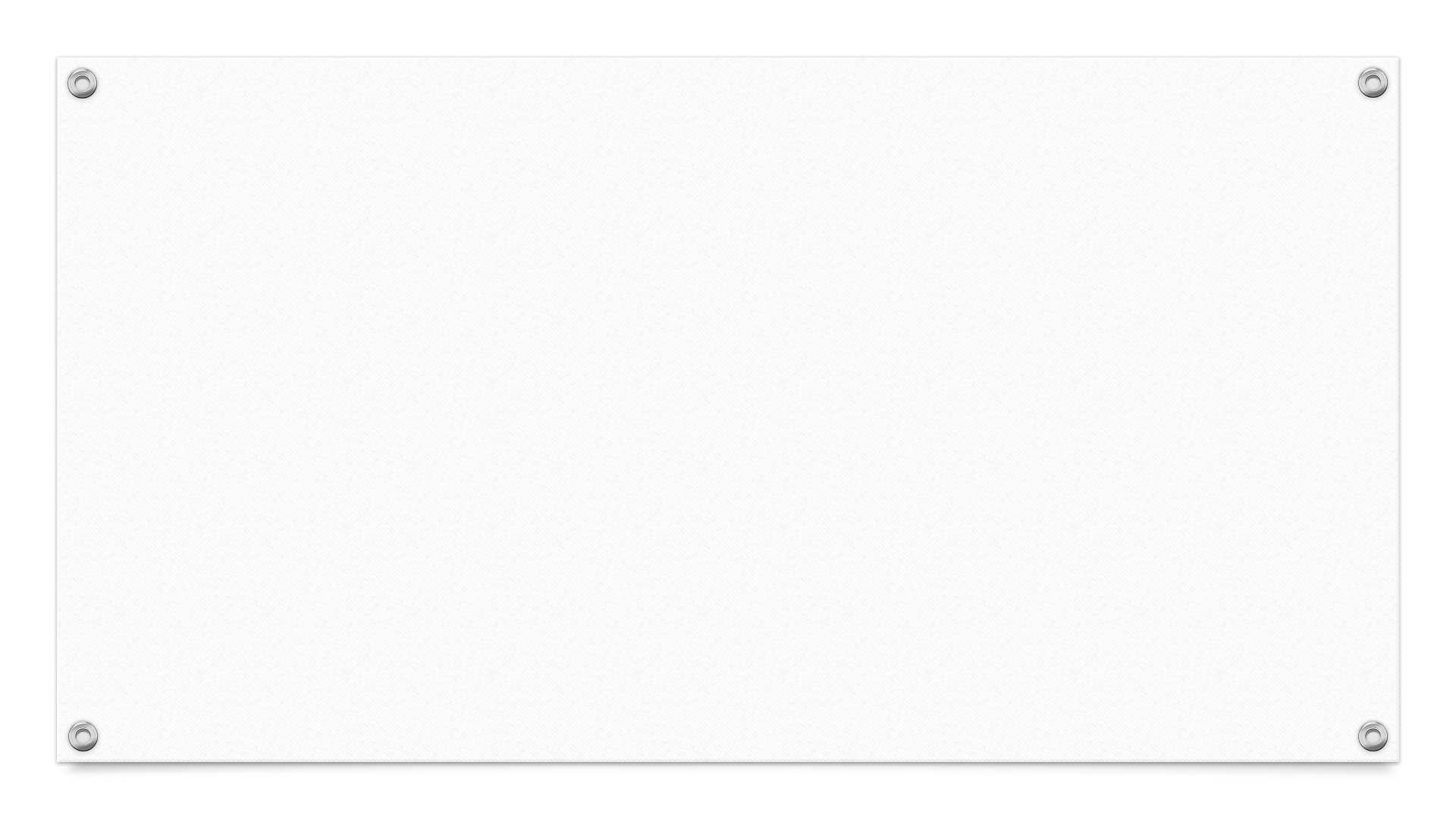 KONSTYTUCJA 3 MAJA
„….Wszelka władza społeczności ludzkiej początek swój bierze z woli narodu…..”
1791-2021
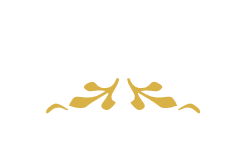 KONSTYTUCJA
To  inaczej USTAWA ZASADNICZA, najwyższy akt prawny w państwie.
Określa zasady funkcjonowania państwa, uprawnienia organów władzy.
Znajdziemy w niej również podstawowe prawa, wolności i obowiązki człowieka i obywatela
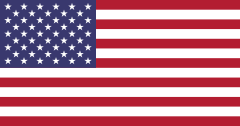 KONSTYTUCJA USA
Za pierwszą na świecie uznawana jest Konstytucja Stanów Zjednoczonych Ameryki z 1787roku
Wprowadzała ona zasadę trójpodziału władzy i ustrój republikański
KONSTYTUCJA 3MAJA
Uchwalona na Sejmie Wielkim  w 1791 roku
była pierwszą konstytucją w Europie.
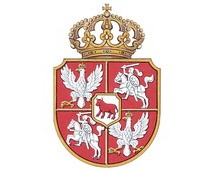 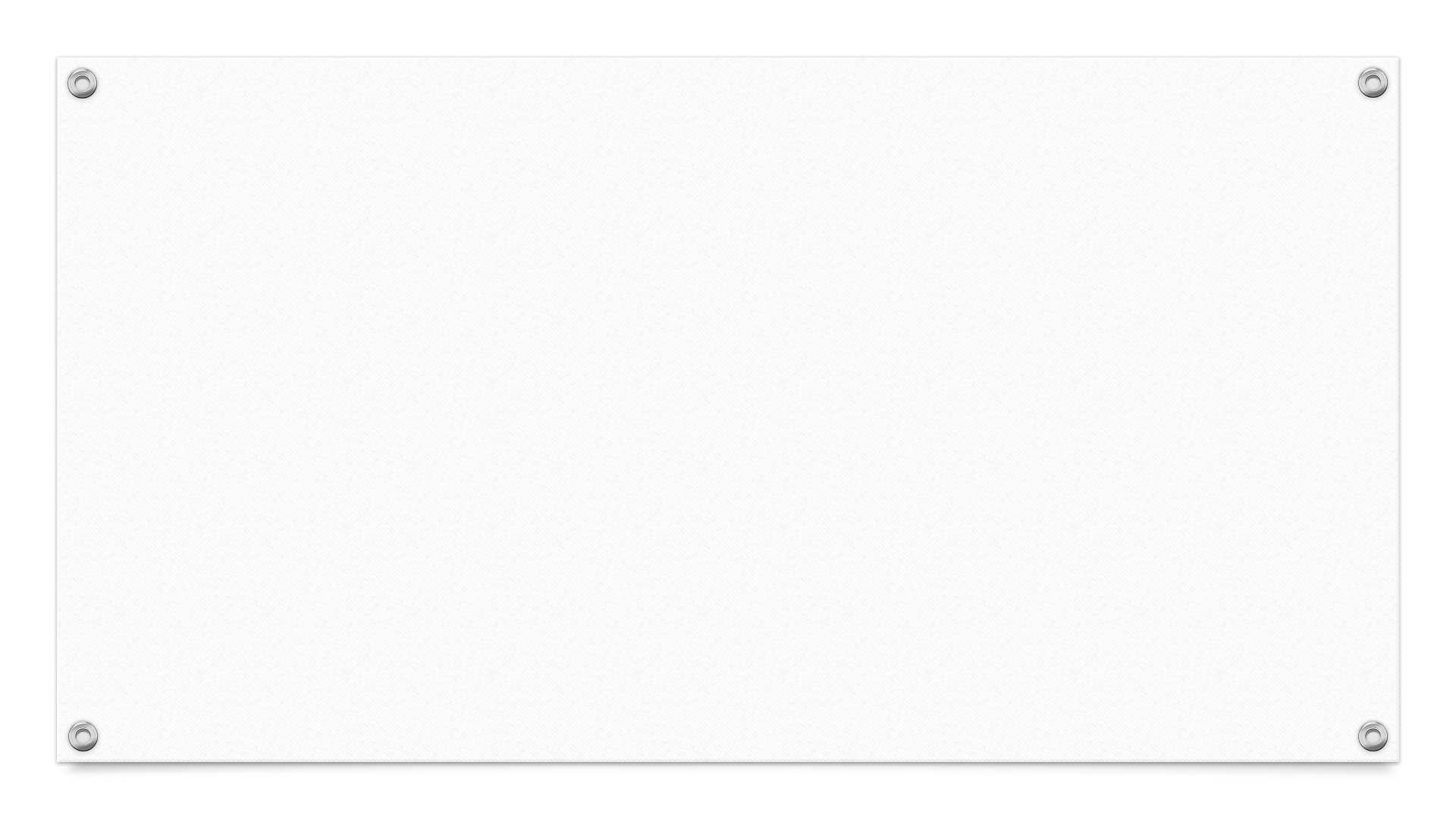 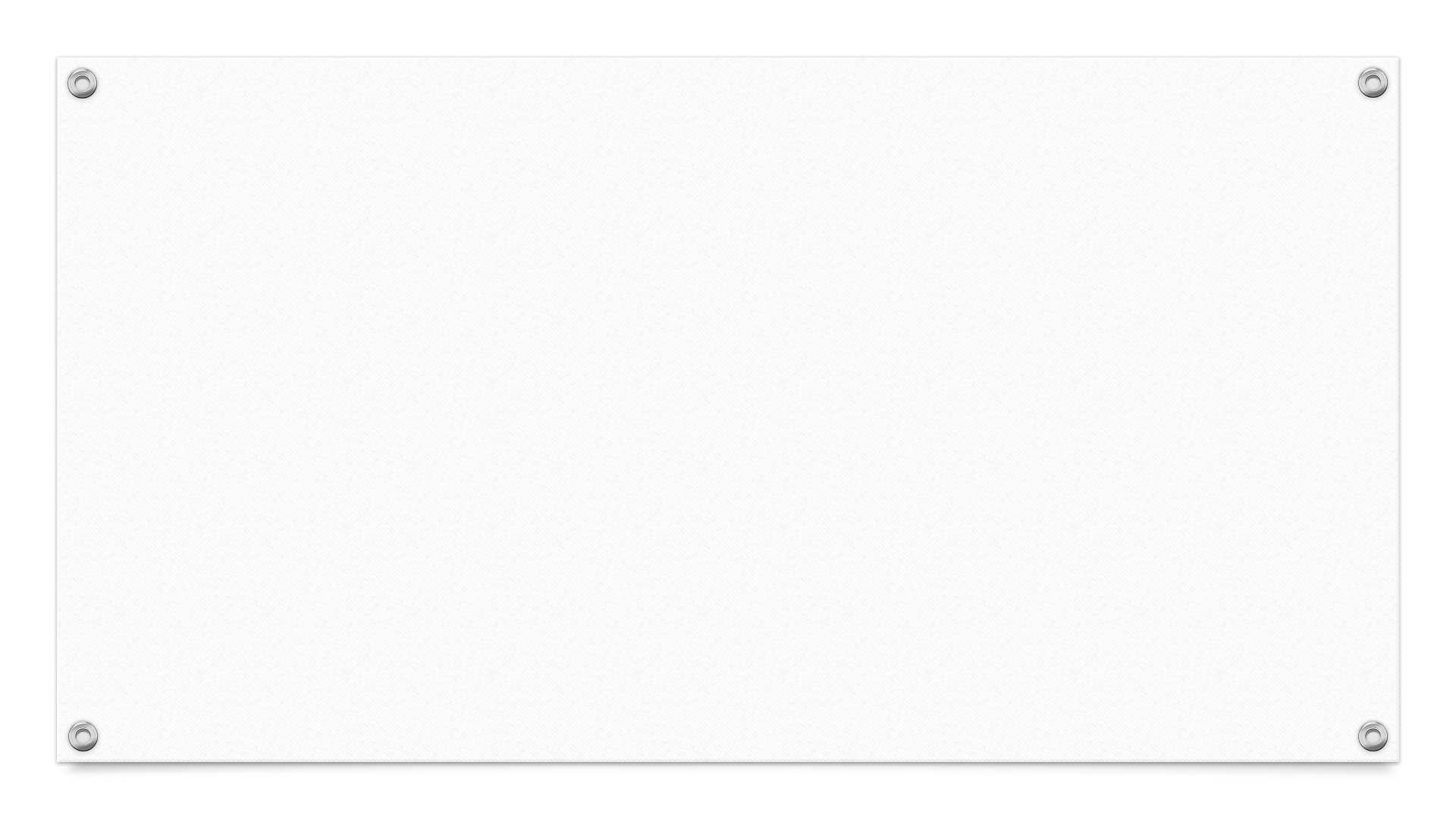 Kazimierz Wojniakowski. Uchwalenie Konstytucji 3 maja (obraz z 1806 r.)
Konstytucja - inaczej Ustawa Rządowa – regulowała prawa i obowiązki ogółu mieszkańców oraz zasady organizacji władzy państwowej. 
Władza w Konstytucji została podzielona zgodnie z zasadą Monteskiusza na ustawodawczą (stanowienie prawa), wykonawczą (wykonywanie prawa) i sądowniczą.
Twórcy Konstytucji 3 maja
Do reformy Rzeczpospolitej dążyło na Sejmie Wielkim  przede  wszystkim Stronnictwo Patriotyczne, a od 1790r.  w inicjatywę tworzenia Ustawy włączył się również król Stanisław August Poniatowski.
Dokument przygotowywano w tajemnicy, by gotowy przedstawić na sejmie do zatwierdzenia.
Twórcy Konstytucji 3 maja
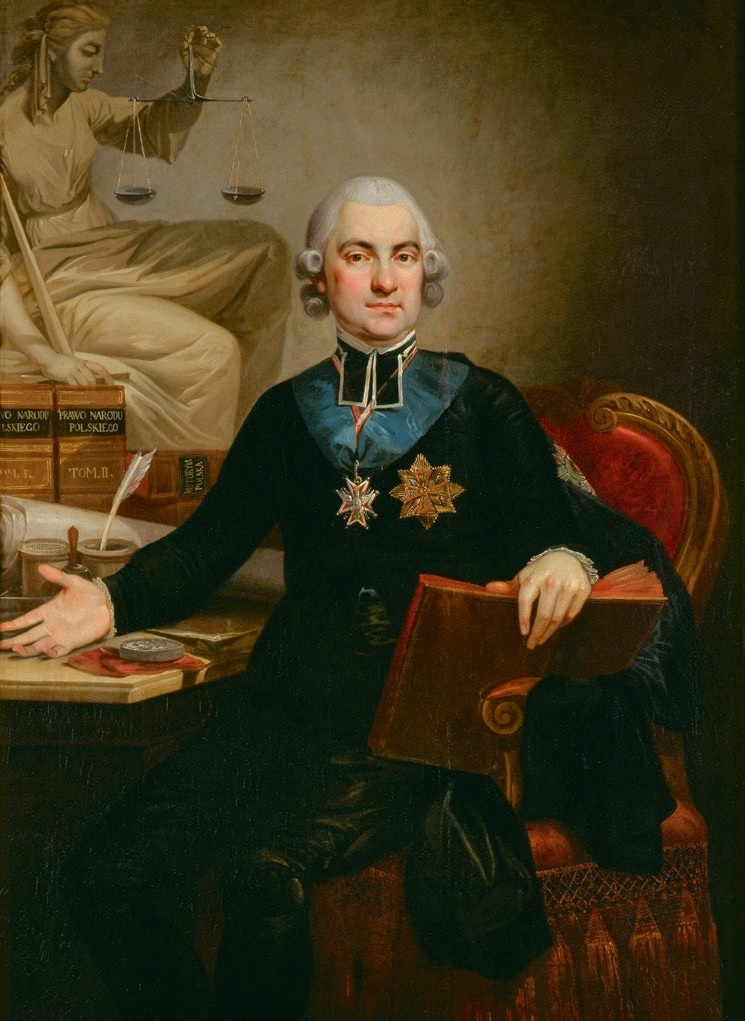 Król Stanisław August Poniatowski
Stanisław Małachowski-  Marszałek Sejmu Wielkiego
Ignacy Potocki
Stanisław Staszic
 Hugo Kołłątaj
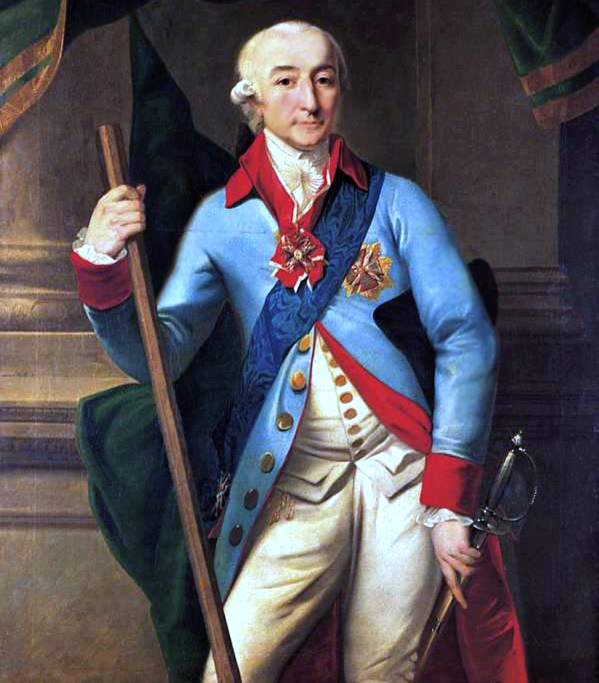 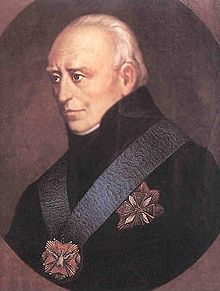 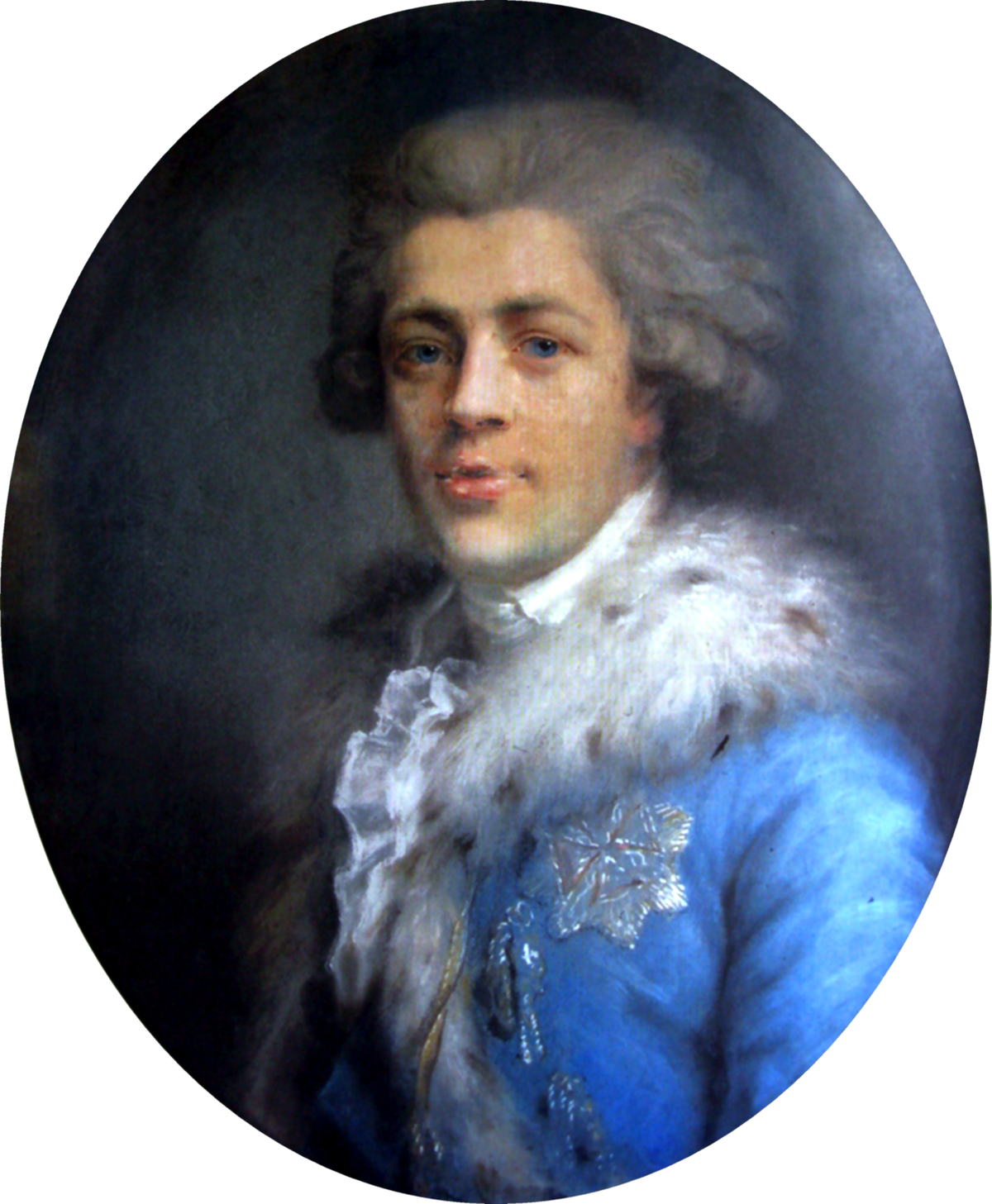 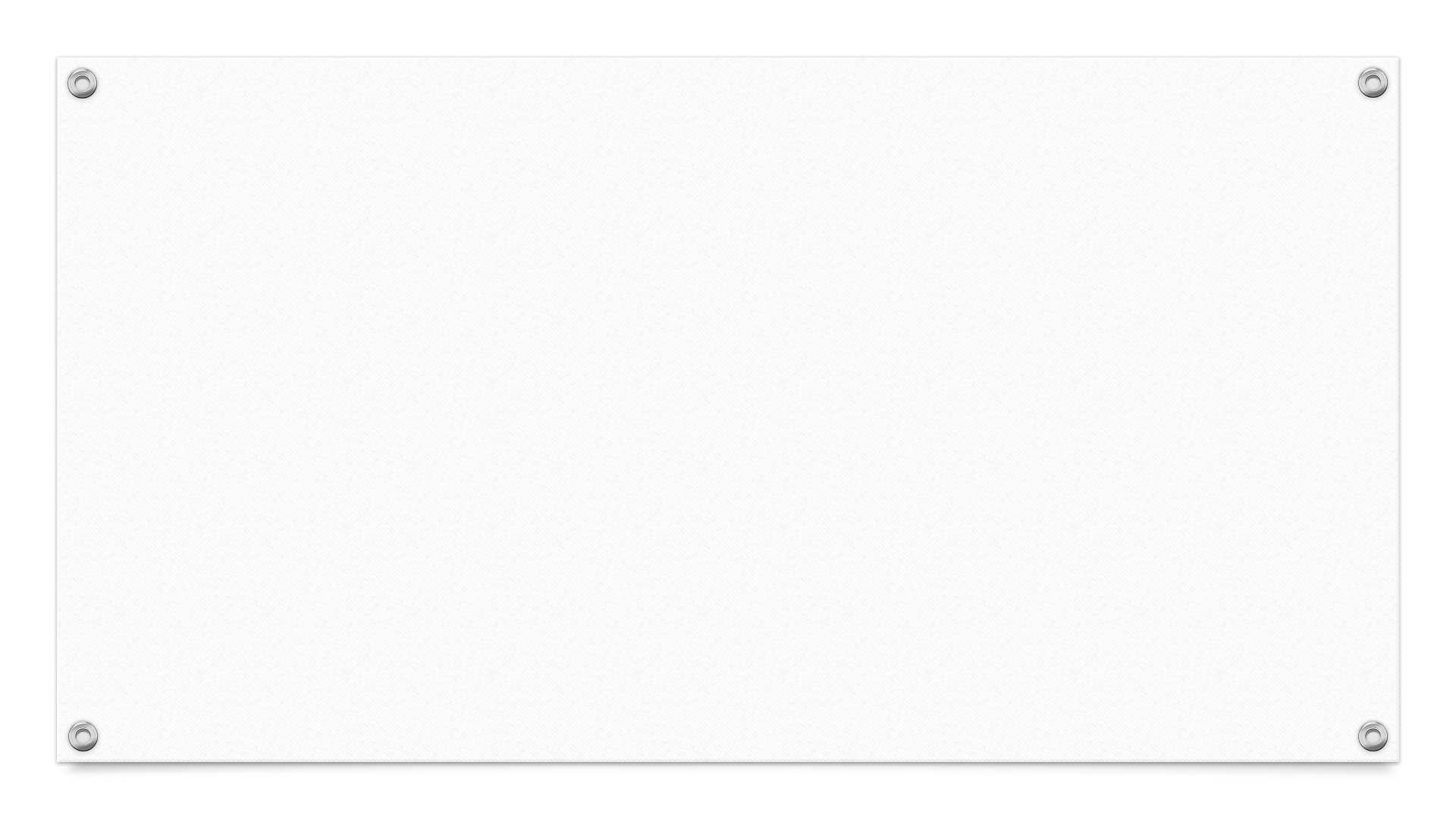 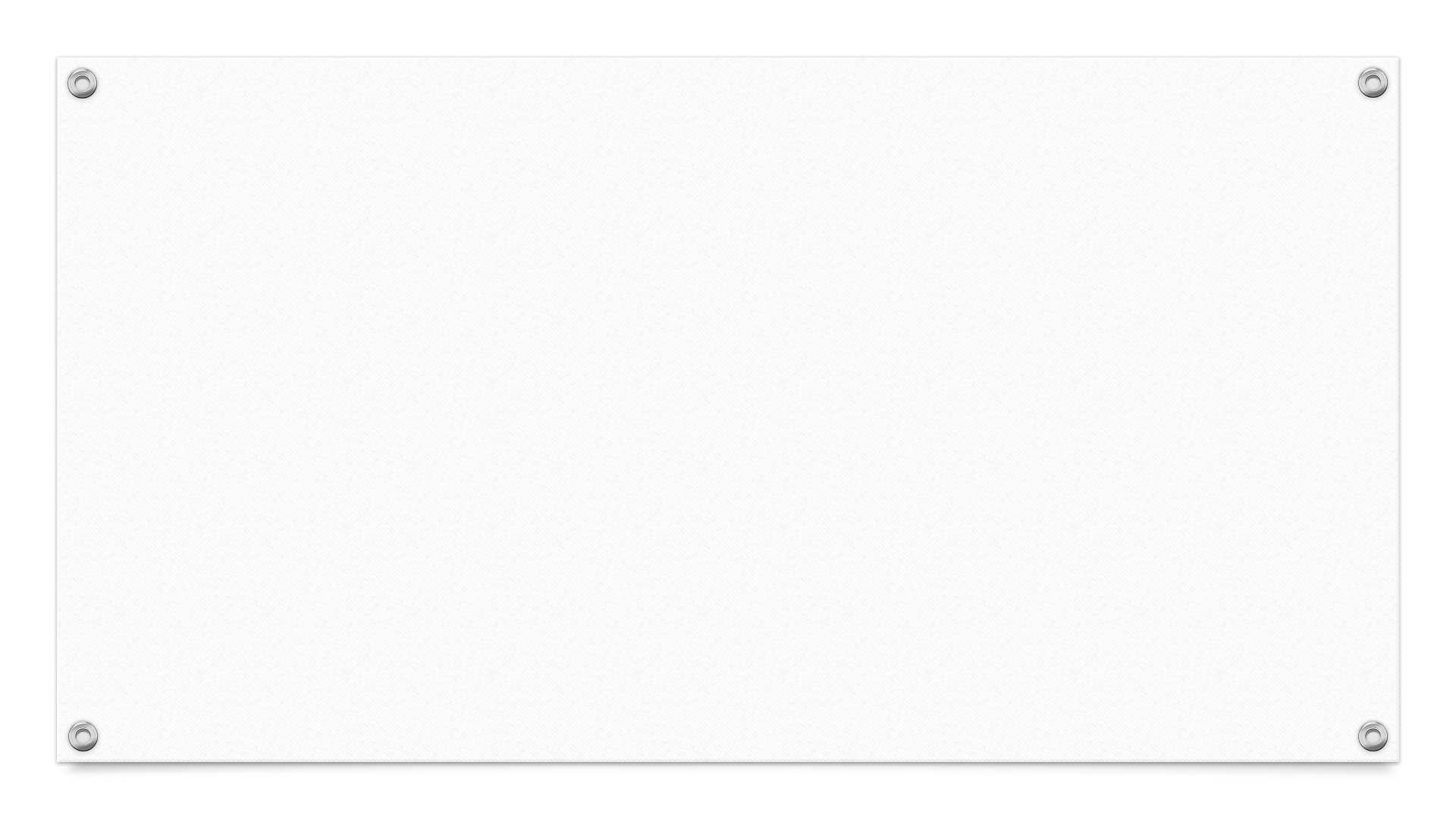 Wiwat Sejm, wiwat Naród,        wiwat wszystkie Stany!
„…W dniu 3 maja 1791 r. rano pod Zamkiem Królewskim, w którym toczyły się obrady sejmu, zgromadził się tłum ludzi.  Zamek został otoczony przez Gwardię Królewską pod dowództwem księcia Józefa Poniatowskiego, mającą zapewnić posłom bezpieczeństwo . Około godziny 11.00 do sejmu przyszedł Stanisław August. Odczytano – mimo głosów opozycji, które zlekceważono – tekst ustawy zasadniczej, która została zaprzysiężona przez monarchę…."
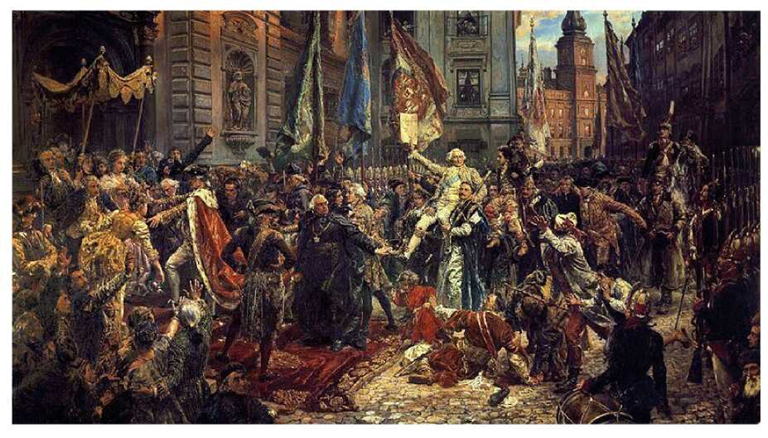 Jan Matejko. Konstytucja 3 maja
POSTANOWIENIA KONSTYTUCJI 3 MAJA
Władzę ustawodawczą sprawuje dwuizbowy sejm
Zniesienie liberum veto
Władza wykonawcza należała do króla i Straży Praw - rządu
Zniesienie wolnej elekcji
Udział przedstawicieli miast królewskich w obradach sejmu – 24 plenipotentów
Chłopom zapewniono ochronę  prawa i rządu
Szlachta gołota została pozbawiona praw politycznych
Zgoda Sejmu to sprawiłaŻe nam wolność przywróciłaWiwat! Krzyczcie wszystkie stanyNiechaj żyje Król kochany!
Polonez Trzeciego Maja
TRZECI MAJ
R. Suchodolski „Trzeci Maj”
Hej , pamiętny ów dzień chwały –cudny ; „Trzeci Maj” !Naród zgodny , silny , cały , chciał podźwignąć kraj!
„Naród z królem – król z Narodem równy każdy stan ,Wolni wszyscy – wszyscy społem , kmieć , mieszczanin , pan…”Tak głosiły sławne prawa, chlubny ojców czyn .
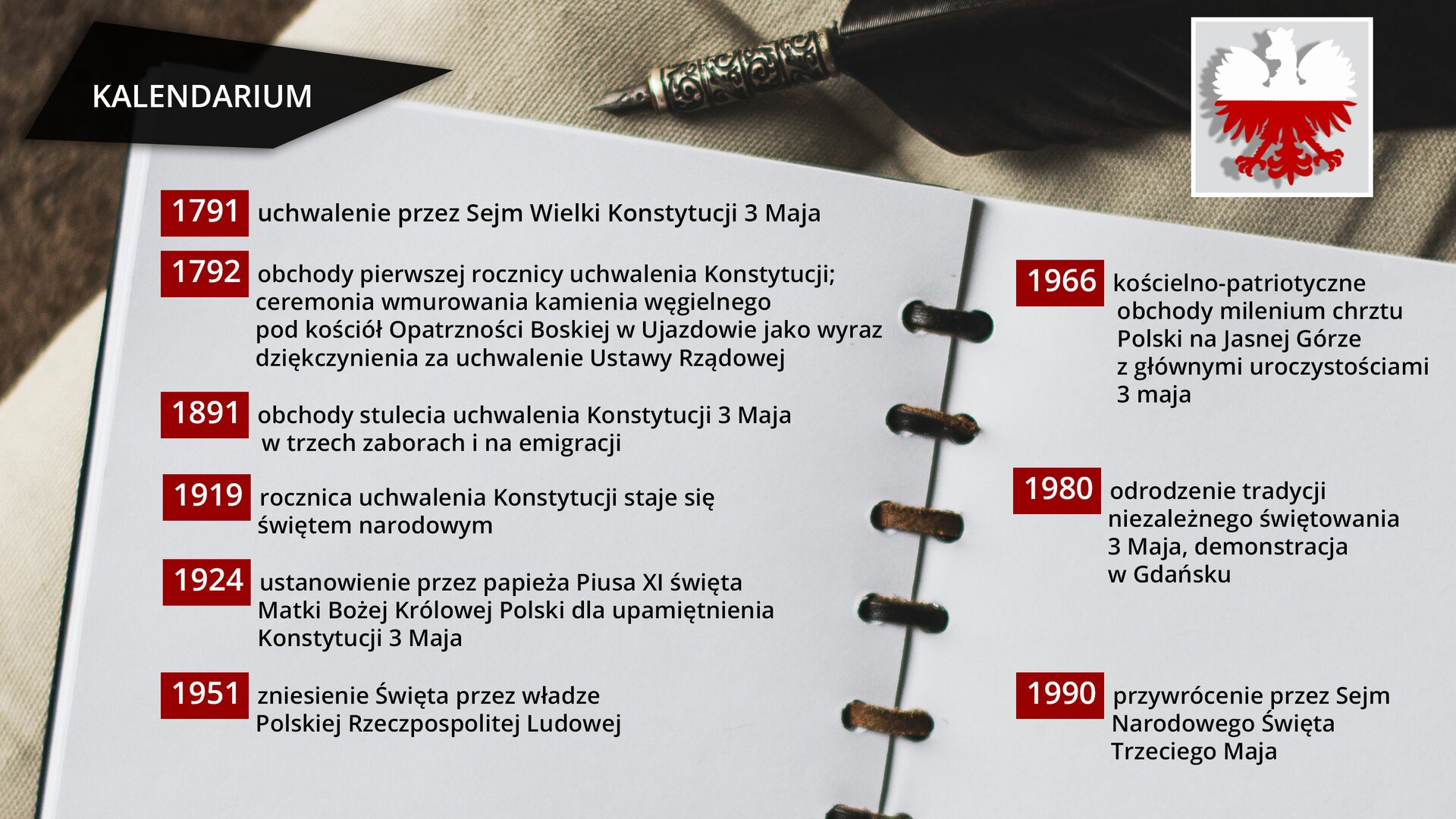 Konstytucja Księstwa Warszawskiego  z1807 roku
Konstytucja Królestwa Polskiego z1815 r. 
Konstytucja marcowa z 1921 roku.
Konstytucja kwietniowa z 1935 roku.
Konstytucja lipcowa: 1952 roku
    ( Konstytucja PRL-u)
Konstytucja Rzeczypospolitej Polskiej z 2 kwietnia 1997 roku.
Zapamiętaj najważniejsze polskie konstytucje!
Konstytucja 
3 maja
1791 roku
Źródła i materiały:
Wikipedia (zdjęcia)
Epodreczniki. plhttps://epodreczniki.pl/a/konstytucja-3-maja-w-literaturze/D12XPQYfJ
Źródło: Eduexpert Sp. z o.o. / Evaco Sp. z o.o., licencja: CC BY 3.0. (epodreczniki)
agad.gov.pl
https://www.youtube.com/watch?v=li0PaIw-IHg